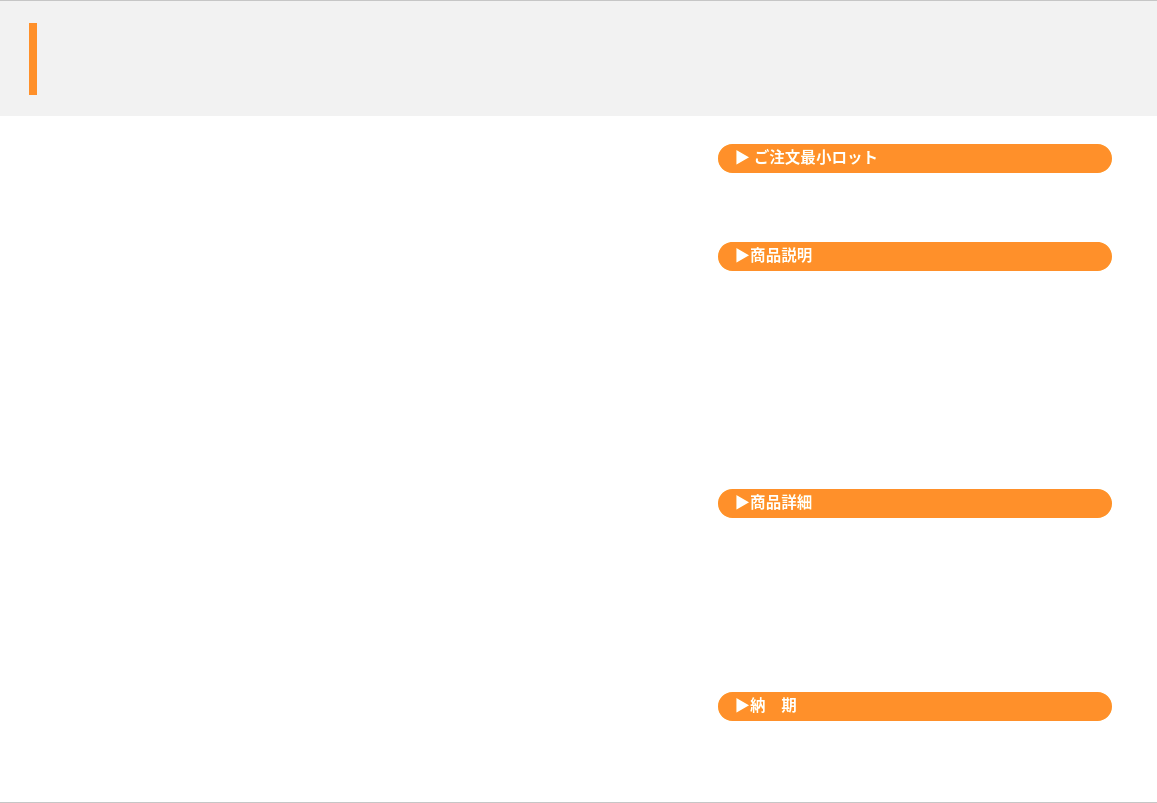 反射くるくるバンド
暗闇であなたを守ります
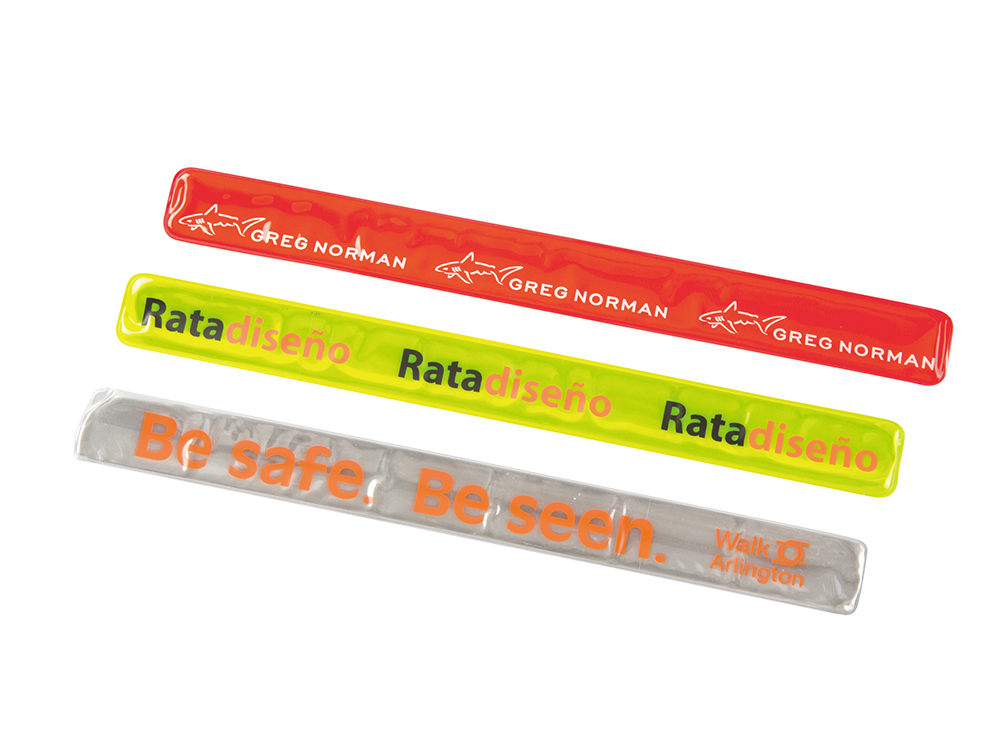 1,000本から
反射生地のカラーバリエーションも豊富でオリジナル型も作製可能
肌に接着する面は着け心地の良いベロア風生地を使用。
シルク、フルカラーのオリジナルデザイン印刷での受注生産
品　番　　org123
サイズ　　約30×300mm
材　質　　PVC、スチール
印　刷　　片面シルク、フルカラー
外　装　　個別PP袋入
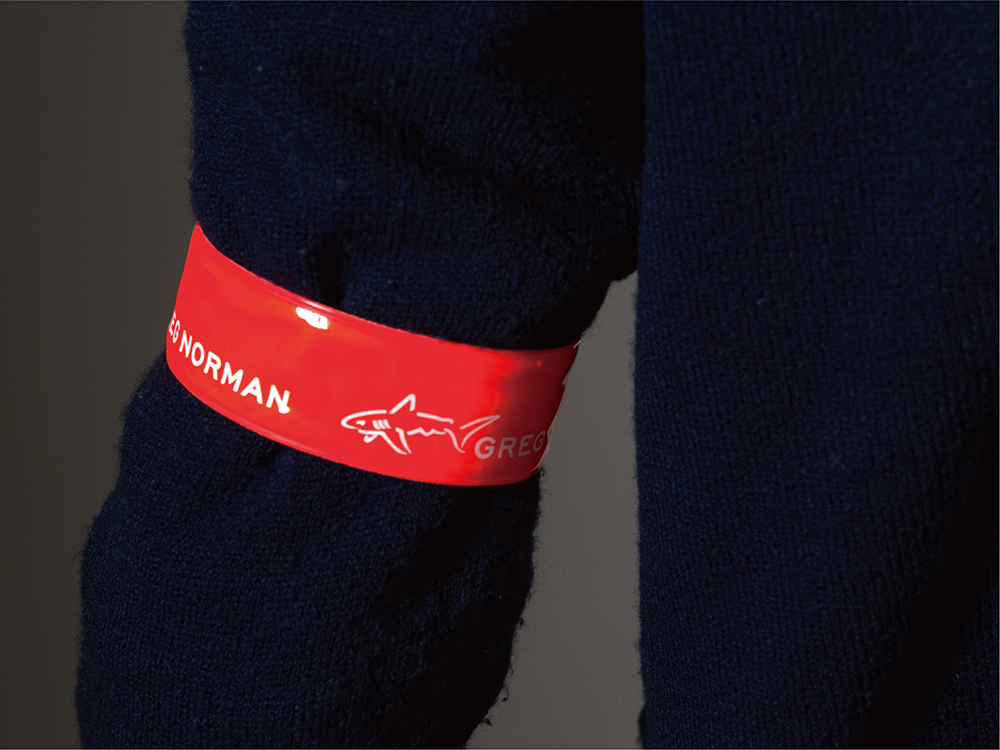 校了後約30日～